신임 그룹장 후보
2024
2024 상반기 신임그룹장 인사위원회
기술 그룹장
전임 그룹장 추천서
홍길동
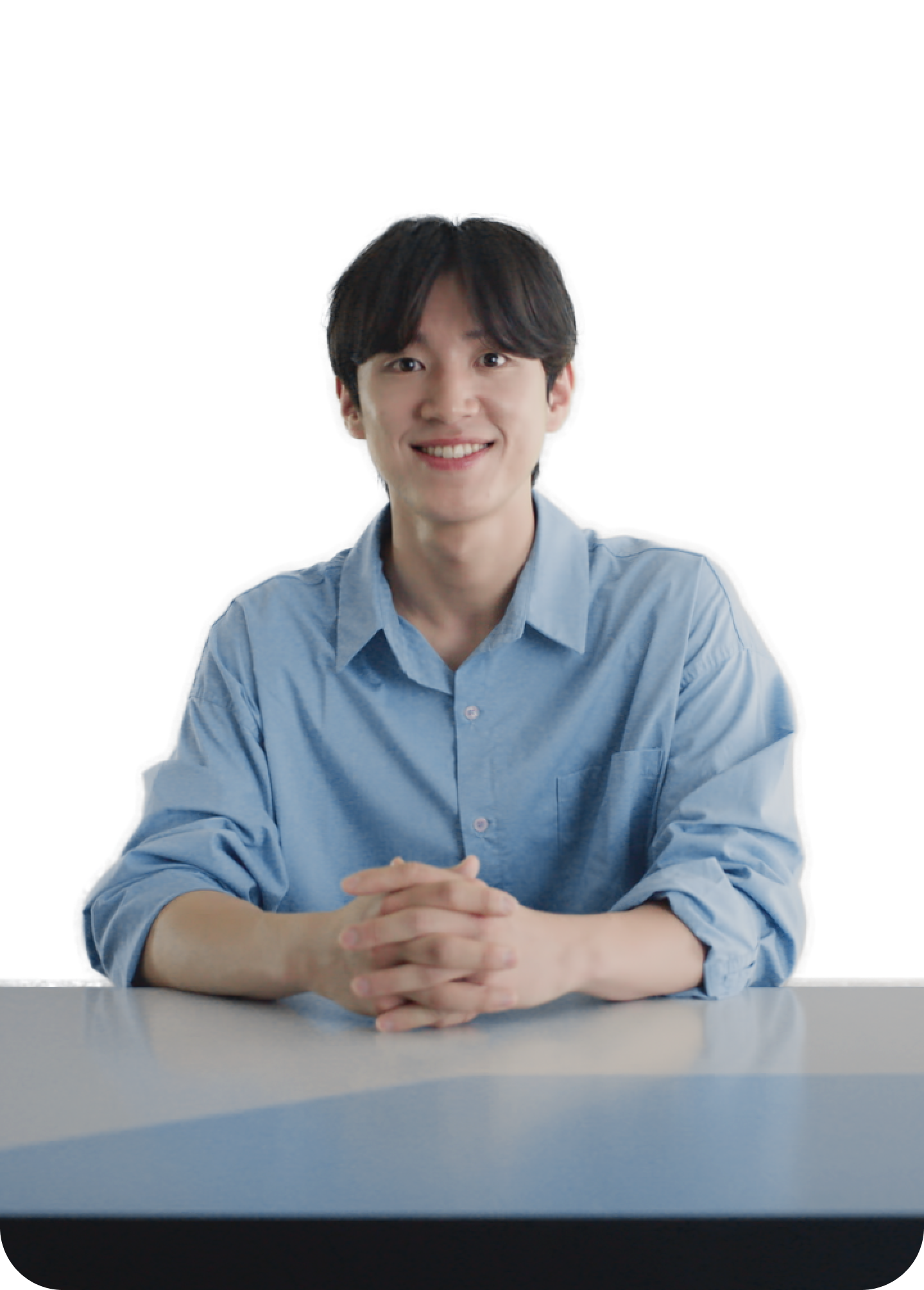 1982.04.08(41세)
10.01.04 입사
ㅇㅇ대학교 ㅇㅇ공학(학사)
ㅇㅇ대학교 ㅇㅇ공학(석사)
신임 그룹장 후보
2024
2024 상반기 신임그룹장 인사위원회
ㅇㅇ그룹 ㅇㅇ개발2셀장
현재 소속
기술 그룹장
건축분야 제품 중장기 로드맵 및
개발 전략 수립과 실행MPF
홍길동
담당 업무
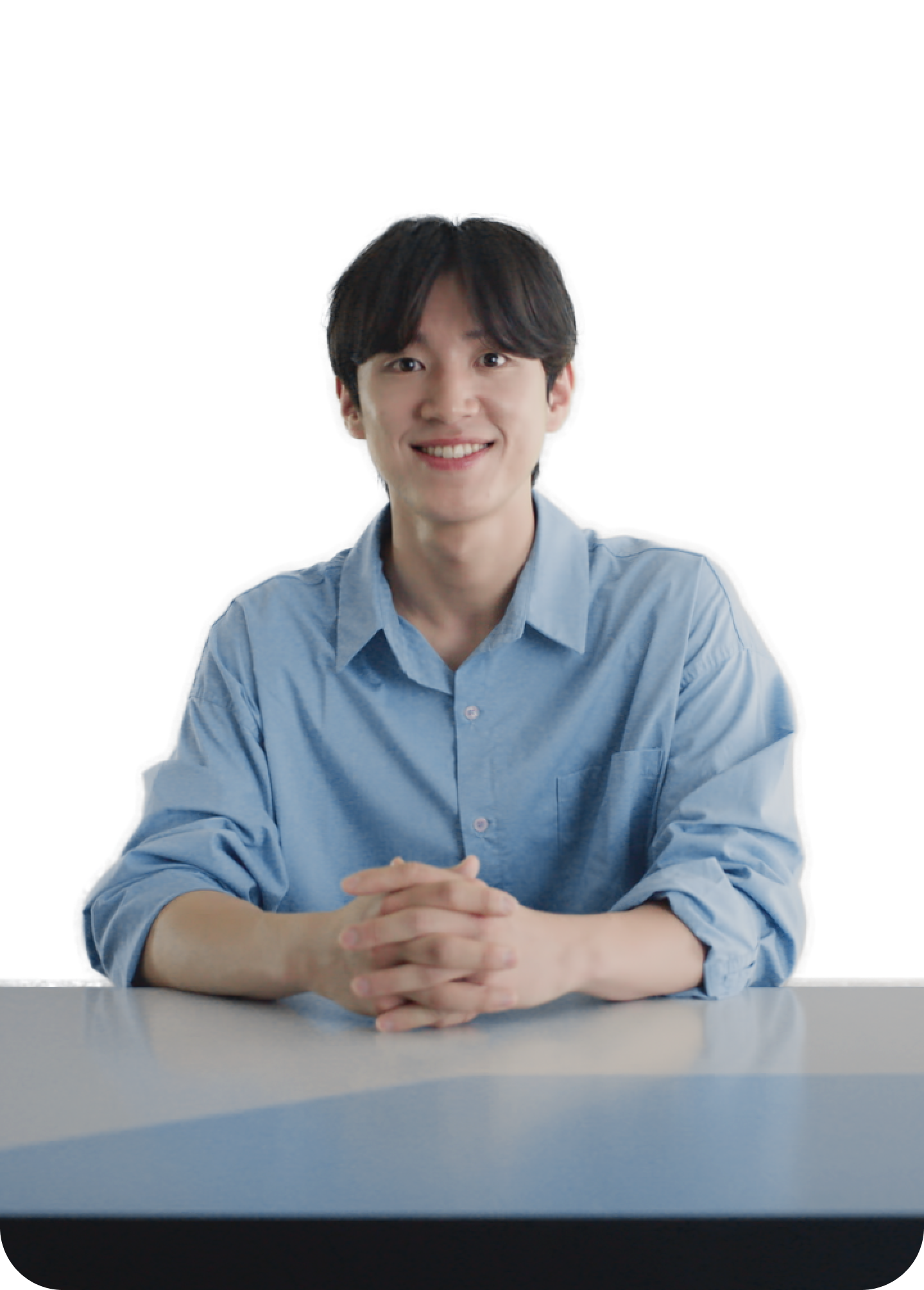 이순신 그룹장
현재 그룹장
1982.04.08(41세)
10.01.04 입사
ㅇㅇ대학교 ㅇㅇ공학(학사)
ㅇㅇ대학교 ㅇㅇ공학(석사)
2023년 하반기 역량진단
리더십역량
행복역량
수평진단
상향진단
하향진단
행복역량
신임 그룹장 후보
2024
2024 상반기 신임그룹장 인사위원회
레퍼런스 체크 (동료)
종합 평가
HR 종합의견
주변 동료들의 평이 매우 좋으며, 주변 팔로워들이 많이 따르고 있음. ‘파트’조직이 있었을 때, 파트장으로서도 역할을 잘 수행한 경험이 있어 리더의 역할에 대해오랫동안 고민한 것으로 보임. 다만, 현상중심으로 바라보는 것이 아니라, 제품전체, 사업, 전사관점으로 시야를 확장할 필요가 있음. 00그룹장으로서 제품 개발 리딩과 기획, 사업과의 원활한 협업을 통해 조직의 성장에 기여할 것으로 보이며, 변화하고 있는 00그룹 조직문화에 더 큰 활력을 줄 것으로 예상